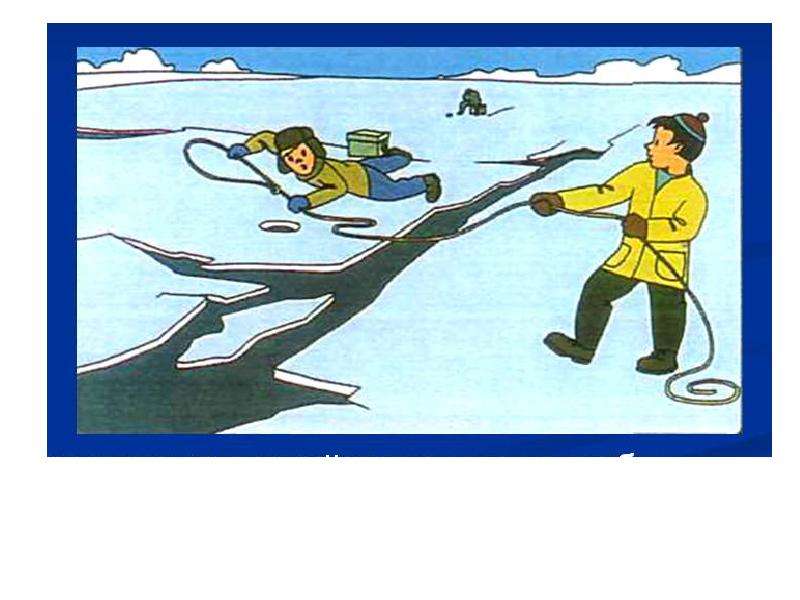 Көшеде жүру тәртібі мен мұз қатуы кезіндегі қауіпсіздік ережесі
Бестоғай негізгі мектебі КММ Бастауыш сынып мұғалімі: Темиргалиева Айсулу Гариполовна
Көше ережелері туралы тыңдау.
1. Көшеде жүру тәртібін орындамау транспорттың жүріп-тұруына
кедергі келтіреді, жұмысшылар жұмысқа, оқушылар сабаққа,басқа да баратын жерлеріне дер кезінде жетпеуі мүмкін.
2. Көшеден өту үшін арнайы белгіленген жермен жүрген дұрыс. Егер бар болса, жер асты жолын пайдаланған жөн.
3. Мектепке келе жатқанда өзіңе қауіпсіз болатын жолды таңдай біл. Өткел тар болса, қарсы кездескен үлкен кісіге жол бер.
4. Тротуармен келе жатып қақпадан көрінген машинаны байқасаң өткізіп жібер. Көшеде тоқтап тұрған машинаның қасынан абайлап өт, машина есігін ашып қалуы мүмкін.
1. Екі көшенің қиылысқан әрі «Өтетін жер» деп жазылған түсті, асфальтта сызылған жалпақ ақ жолақтары бар жерде, қарсы алдыңдағы бағдаршамның жасыл шамы жанған кезде ғана көшені кесіп өтуге болады.
2. Жүріп келе жатқан машиналардың алдынан өтіп кетемін деуші болма, ол тоқтағанша, не өтіп кеткенше тоса тұр.
3. Көшеден өтерде әуелі сол жағыңа, көшенің орта тұсына жеткенде оң жағыңа қара. Егер машина келе жатса, өтіп кеткенше сол орныңда, ақ жолақ сызылған тұста күте тұр.
4. Көше қиылыстарында бағдаршамда жасыл шам жанған кезде не болмаса өтіңіздер деген сөз көрінгенде ғана көшені кесіп өтуге болады.
5. Аялдамада тұрғанда автомобиль, автобус, троллейбустың тек ары жағынан айналып өт, сонда сен оның соңынд келе жатқан машинаны дер кезінде көре аласың.
6. Ал трамвайдың тек алдыңғы жағынан ғана өтуге болады.
Мұз қатуы кезіндегі қауіпсіздік ережесі
Күз мезгілінің ерте түскеніне байланысты өзендер мен көлдердің бетін жапқан мұздар өте қауіпті болып келеді. Бұл мұзды басуға болмайды. Күзгі мұз адам басқан салмағынан шатырлап, кауіп туралы ескертеді.
Су қоймасындағы күзгі мұзды басуға кауіпті. Желмен балалар және балық аулаушылар тұрған мұз үлкен бөлшектерге бөлініп жарылған жағдайлар да болған. Оларды құтқару үшін тікұшақ және кішкене кемелер пайдаланған. Күзде балаларға су қоймаларын кесіп өтуге тыйым салынады.Күзде өзендердің мұзы жарылып кету қаупі болады сондықтан балаларға ойнауға болмайды. Мұздан мұзға секіріп, жағадан алыстау өте қауіпті. Мұндай әрекет қайғылы жағдайға әкеледі. Осы себептен балалар арасында түсіндіру жұмыстарын жүргізу қажет.
Мұны білу қажет!
Адам үшін қауіпсіз болып тұщы суда 10 сантиметрден кем емес ал тұзды суда 15 см. қалындықты мұз болып саналады. 
Өзен сағасында және саласында мұз әлсіз келеді. Мұз жылдам ағыс орындарында, су бұрқақтап ағып жатқан және ағып жатқан жерлерде, сондай-ақ балдыр өсетін аудандарында, ағаштарға, көшет және қамыстарға жақын жерлерде әлсіз. 
Егер 3 күннен аса ауа температурасы 0 градустан жоғары болып тұрса, онда мұздың беріктігі 25% төмендейді.
Мұздың беріктігін көзбенде анықтауға болады: мұз көгілдір түсті – берік, ақ – оның беріктігі 2 есеге кем; сұр, күнгірт-ақ немесе сары реңкті болса мұз осал.
Қатерге ұшыраған болсаңыз, не істеу керек:
Шу көтермей, даурықпай, тыныштық сақтаңыз.  
Мұз бөлінген жағдайда қолыңды екі жаққа созып, мұзға кеудемен немесе арқамен аяқты созып жатуға тырыс.
Су үстіне қалқып шығуға, немесе қалың мұз үстіне жүзіп баруға тырыс. Мұз үстіне алдымен бір аяқты, содан кейін екінші аяқты салу керек.
Егер мұз әлсіз болса, мұздың қалың жеріне аунап түсіп, жағаға қарай жылжу керек.
Келген жағыңызға қарай еңбектеу керек, себебі ол жердің мұзының мықтылығы тексерілген.